Fotoalbum
Der MGV Oesinghausen 1901 e.V. 
war das 16. Türchen 
im lebendigen Adventskalender 
der Gemeinde Engelskirchen. 
Eine bunt gefüllte Stunde mit Liedern, 
Ansprachen, Weihnachtsgeschichten, Keksen, 
warmen & kalten Getränken, 
sowie gemeinsamen Singen 
ging viel zu schnell zu Ende.
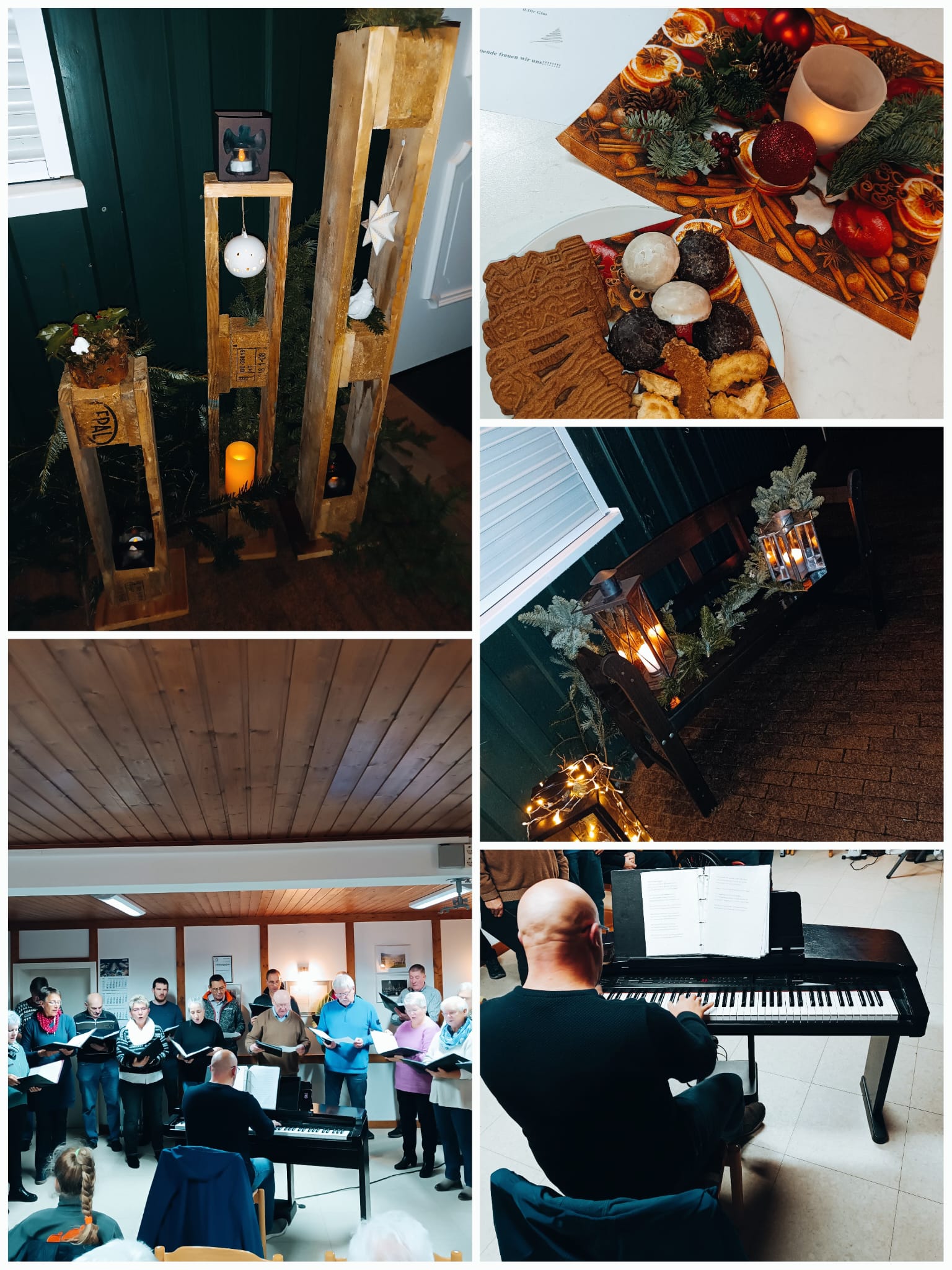